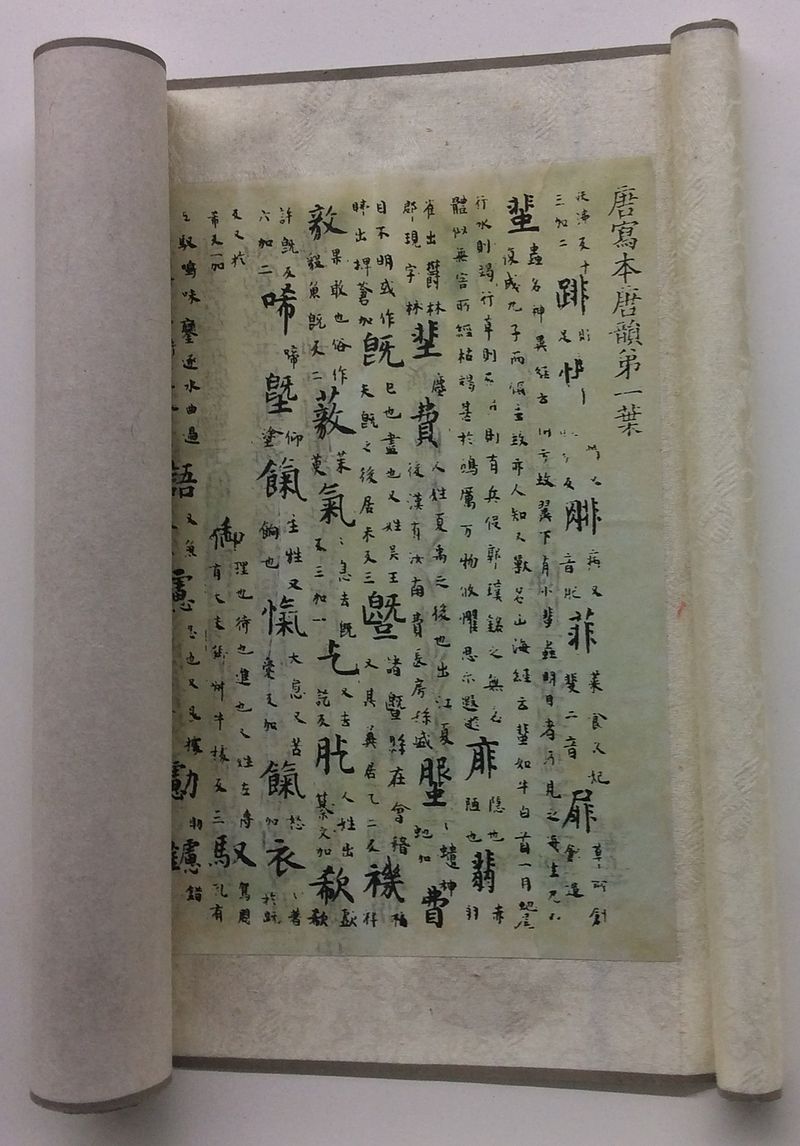 CICS 110: Lecture 11
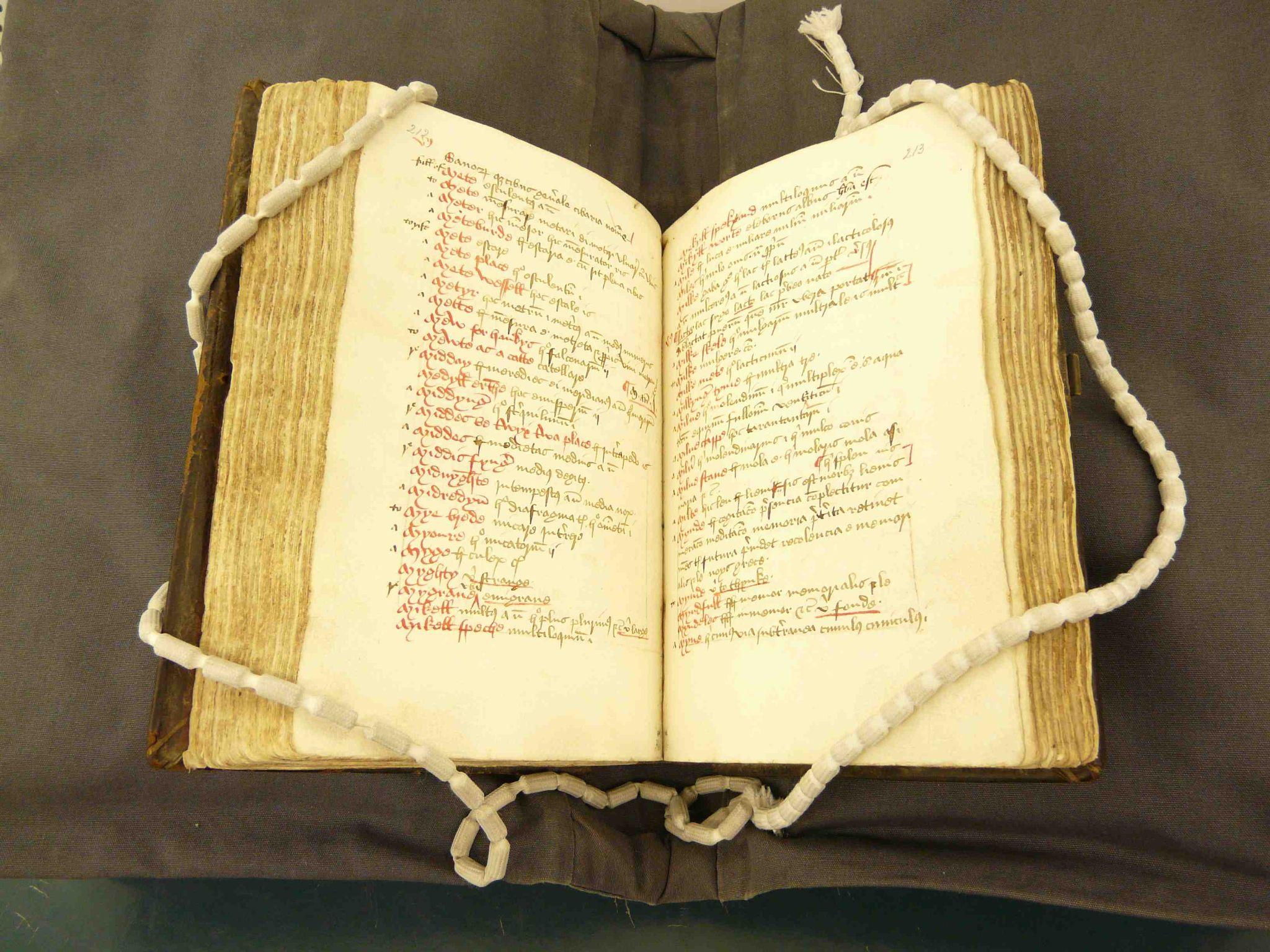 Slides: Kobi Falus
Edited: Cole A. Reilly
Today: Sets, Dictionaries!
Data Structures
Organizing data to solve a problem
Sets
Representing mathematical sets in python
Dictionaries
Keys and values paired together
Learning Goals
Announcements
Participation 6 due Thursday
Quiz 6 due Thursday
Lab on Friday
Output
>> 1
>> 2
>> a
>> b
Recap
my_list = [1, 2, 'a', 'b']
for element in my_list:
    print(element)
Output
>> 1
>> 2
>> a
>> b
my_tuple = (1, 2, 'a', 'b')
for element in my_tuple:
    print(element)
Output
>> a
>> b
>> c
>> d
>> e
my_string = 'abcde'
for letter in my_string:
    print(letter)
Output
>> 1
>> 3
>> 5
>> 7
>> 9
my_range = range(1,10,2)
for number in my_range:
    print(number)
And there are even more!
Python Data Types
Sequence
Numeric
*Values in sets are unchangeable, but items can be added/removed
**Dicts ordered as of python 3.7
Can store any data type
Can only store characters
Mutable, can be changed after creation
Immutable, can't be changed after creation
Data Structures
How can organizing data work to solve problems
Why have a Data Structure?
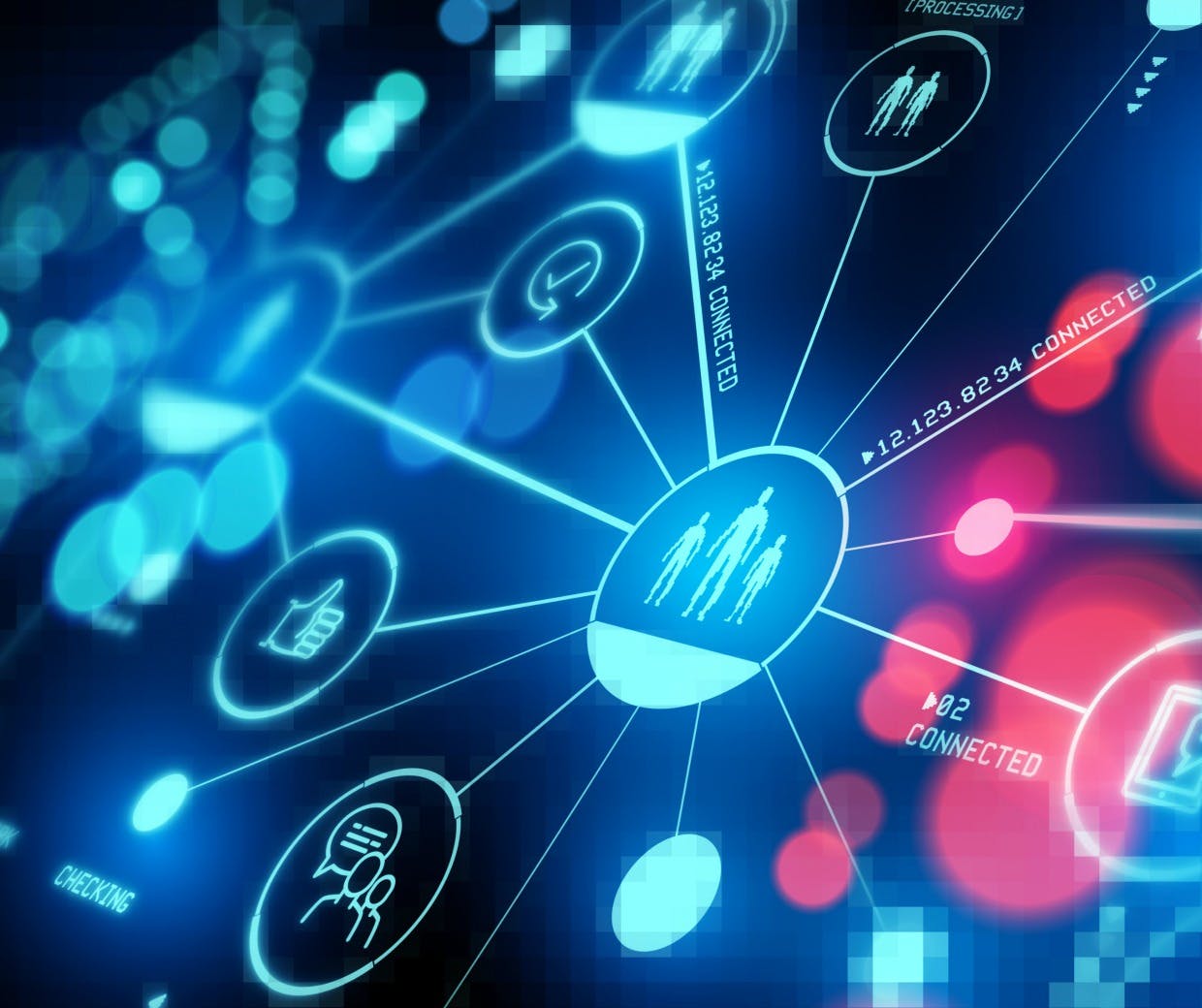 Your computer needs to store a lot of data.

We could choose not to organize it, but that would make it hard to find things, and even harder to solve problems

So, we put the data in organization structures called data structures
What is a Data Structure?
A data structure is a way of storing multiple pieces of data together in memory

Examples:
String (str) [sort-of]
Tuple (tuple)
List (list)
Greeting
str
H
e
l
l
o
What is a Data Structure?
A data structure is a way of storing multiple pieces of data together in memory

Some new data structures:
Set (set)
Dictionary (dict)
Greeting
str
H
e
l
l
o
Data Structures as Problem Solving
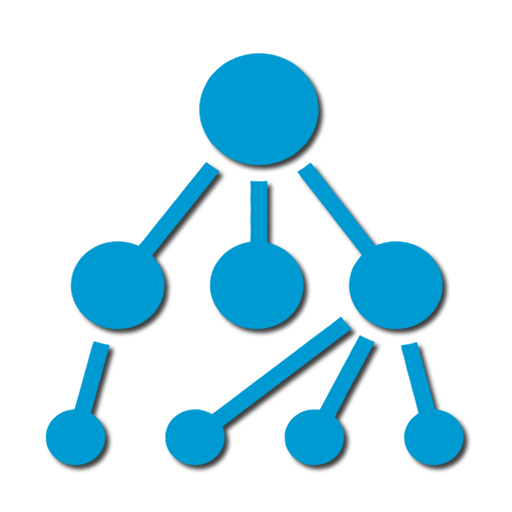 One of the main utilities of data structures is they allow for unique forms of problem solving.

If we get the data into a certain form, it can be much easier to solve certain kinds of problems. If a list is sorted, it's incredibly quick to find the max, min, or median.

This way of problem solving is the focus of the class CICS 210.
Sets
Values that are unique, and unordered
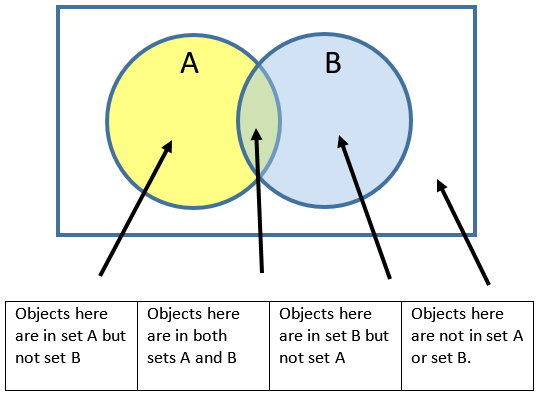 What is a set?
A set is a collection of data where the data is:
All unique
Unordered
Sets are incredibly important in mathematics, and their use can solve a great many kinds of problems.

Set notation is traditionally built around the venn diagram
Making a set
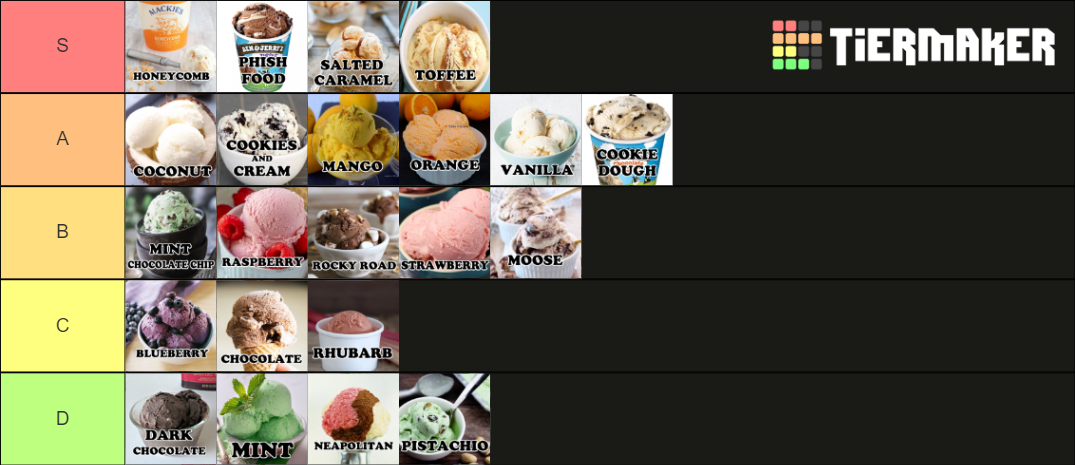 A set is declared using curly brackets: { }, or the set constructor set( )
A Tier list is a collection of sets (each row is a set)
No item appears in a row more than once
The order of the items in a set has no meaning
S_tier = {'honeycomb','phish food','salted caramel','toffee'}
C_tier = set('Blueberry','Chocolate','Rhubarb')
Making a set
Memory
A set is declared using curly brackets: { } or the set constructor set( )
C_tier = {'Blueberry','Chocolate','Rhubarb’}
Making a set
Memory
A set is declared using curly brackets: { } or the set constructor set( )

Since a set is unordered, it can not be indexed
C_tier = {'Blueberry','Chocolate','Rhubarb’}
print(C_tier[0])
Output:
>> TypeError: 'set' object is not subscriptable
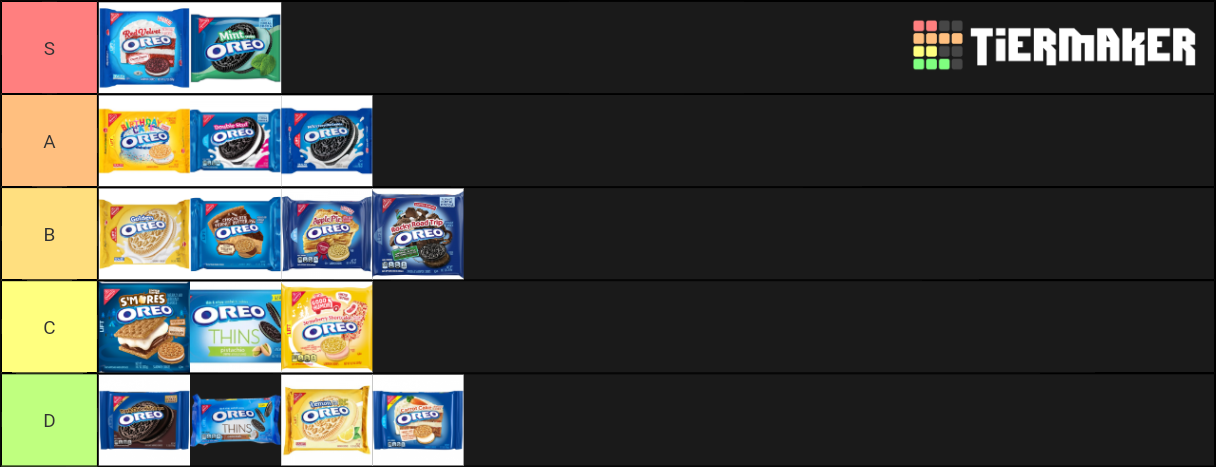 Activity: Tier List Part 1
Try to make a tier list of foods!

There should be 5 tiers (5 sets): S, A, B, C, and DMake sure you save it, because we will use them later in the lesson.
Another tier list I hard disagree with
Sets Methods
What can we do with sets
Some Set Methods
fruits = {'apple', 'banana', 'lime'}
fruits.add('orange')
print(fruits)
fruits.discard('banana')
print(fruits)
random_fruit = fruits.pop()
print(random_fruit)
print(fruits)
Add(element): Adds an element to the set
Discard(element): Removes the element from the set
Pop(): Removes a random element and returns it
Output:
>> {'banana', 'orange', 'apple', 'lime’}
>> {'orange', 'apple', 'lime’}
>> lime
>> {'apple', 'orange'}
Some Set Methods
fruits = {'apple', 'banana', 'lime’}
fruits.add('orange')
fruits.add('orange')
print(fruits)
fruits.discard('banana')
print(fruits)
random_fruit = fruits.pop()
print(random_fruit,fruits)
Creating a set, starting it with three elements
Memory
Output:
Some Set Methods
fruits = {'apple', 'banana', 'lime’}
fruits.add('orange')
fruits.add('orange')
print(fruits)
fruits.discard('banana')
print(fruits)
random_fruit = fruits.pop()
print(random_fruit,fruits)
Add(element): Adds an element to the set
Memory
Output:
Notice how the arrow orders changed, this is because there is no determined order in a set
Some Set Methods
fruits = {'apple', 'banana', 'lime’}
fruits.add('orange')
fruits.add('orange')
print(fruits)
fruits.discard('banana')
print(fruits)
random_fruit = fruits.pop()
print(random_fruit,fruits)
No Duplicates: Add does not add an element if it is already in the set. No error is thrown, the program just moves on
Memory
Output:
>> {'banana', 'orange', 'apple', 'lime’}
Some Set Methods
fruits = {'apple', 'banana', 'lime’}
fruits.add('orange')
fruits.add('orange')
print(fruits)
fruits.discard('banana')
print(fruits)
random_fruit = fruits.pop()
print(random_fruit,fruits)
Discard(element): Removes the element from the set
Memory
Output:
>> {'banana', 'orange', 'apple', 'lime’}
>> {'orange', 'apple', 'lime’}
Notice again how the arrow orders changed, this is because there is no determined order in a set
Some Set Methods
fruits = {'apple', 'banana', 'lime’}
fruits.add('orange')
fruits.add('orange')
print(fruits)
fruits.discard('banana')
print(fruits)
random_fruit = fruits.pop()
print(random_fruit,fruits)
Pop(): Removes a random element and returns it
Memory
Output:
>> {'banana', 'orange', 'apple', 'lime’}
>> {'orange', 'apple', 'lime’}
>> lime
>> {'apple', 'orange'}
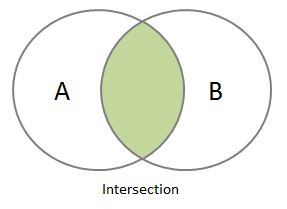 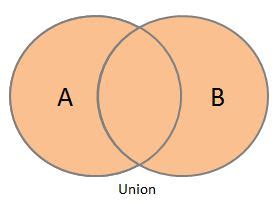 Mathematical Set Methods
You don’t need to memorize these, just showing what sets can do
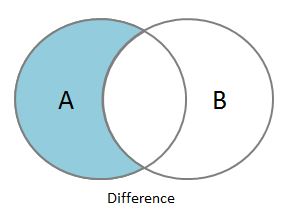 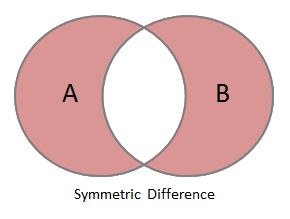 set1 = {'a', 'b', 'c'}
set2 = {'c', 'd', 'e'}
print(set1.union(set2))                # {'a', 'b', 'c', 'd', 'e'}
print(set1.intersection(set2))         # {'c'}
print(set1.difference(set2))           # {'a', 'b'}
print(set1.symmetric_difference(set2)) # {'a', 'b', 'd', 'e'}
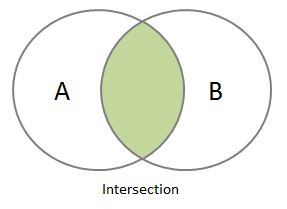 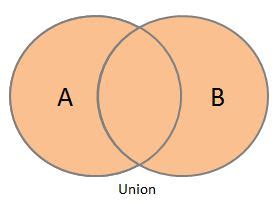 Activity: Tier List 2
Try to use these methods to see what foods you and a neighbor agree should be in a tier!
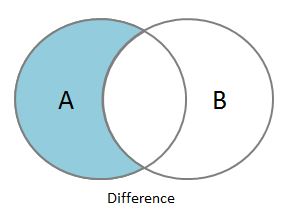 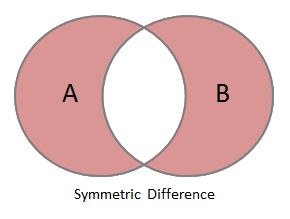 set1 = {'a', 'b', 'c'}
set2 = {'c', 'd', 'e'}
print(set1.union(set2))                # {'a', 'b', 'c', 'd', 'e'}
print(set1.intersection(set2))         # {'c'}
print(set1.difference(set2))           # {'a', 'b'}
print(set1.symmetric_difference(set2)) # {'a', 'b', 'd', 'e'}
Dictionaries
A key-value pair to link values together
Dictionaries...
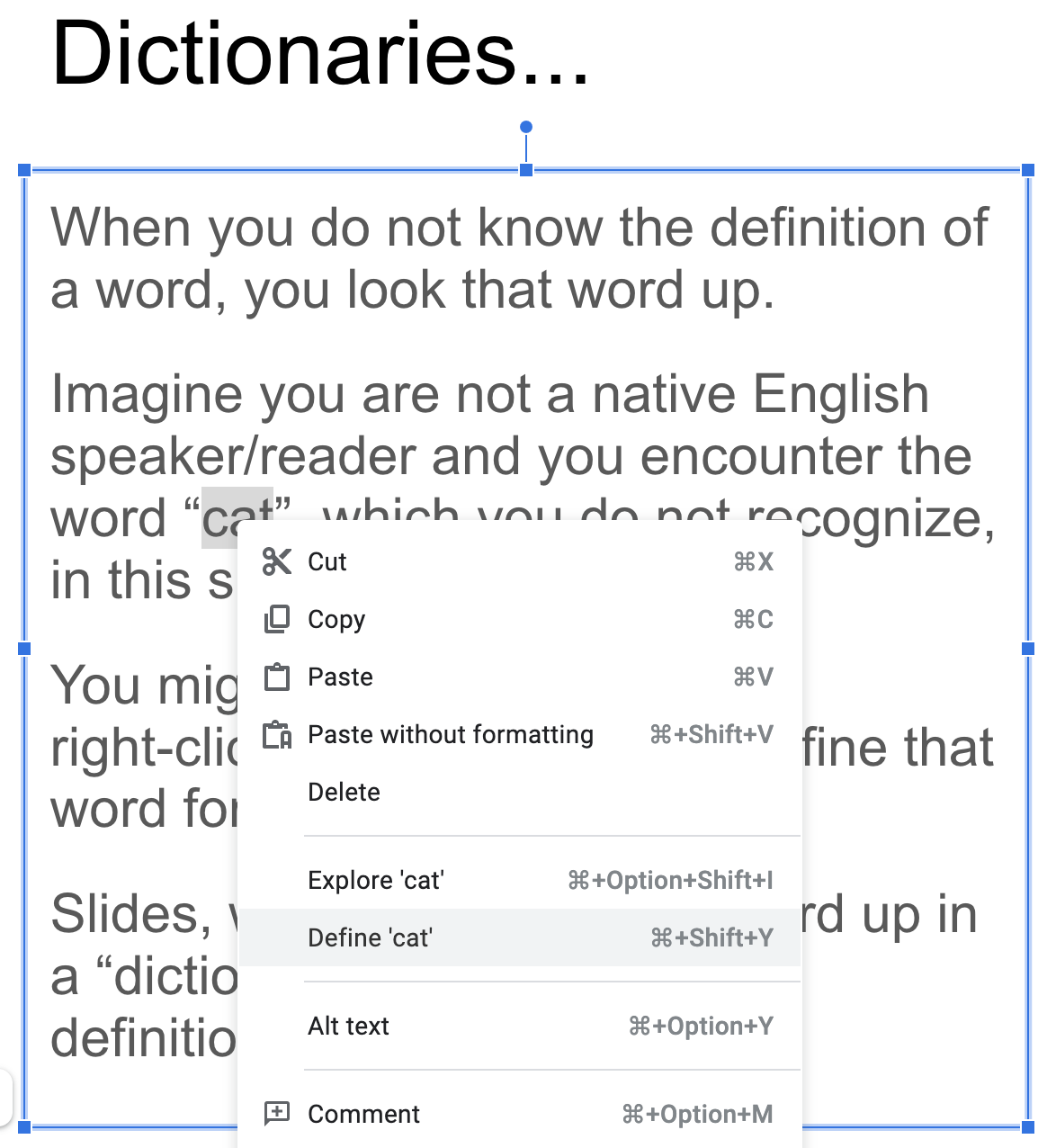 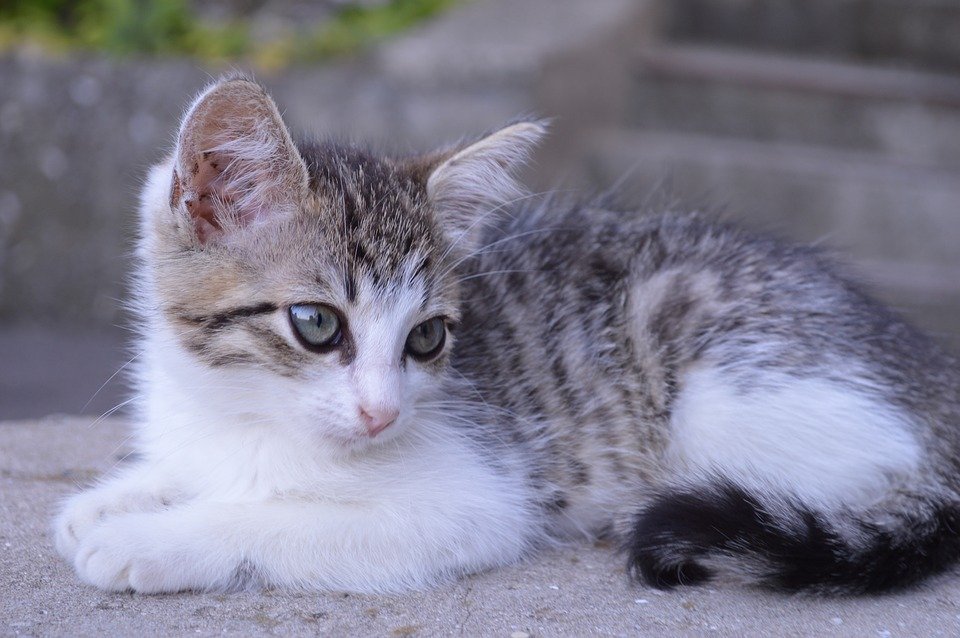 When you do not know the definition of a word, you look that word up.
Imagine you are not a native English speaker/reader and you encounter the word “cat”, which you do not recognize, in this slide.
You might highlight the word, right-click, and ask Slides to define that word for you.
Slides, would then look that word up in a “dictionary” and retrieve the definition.
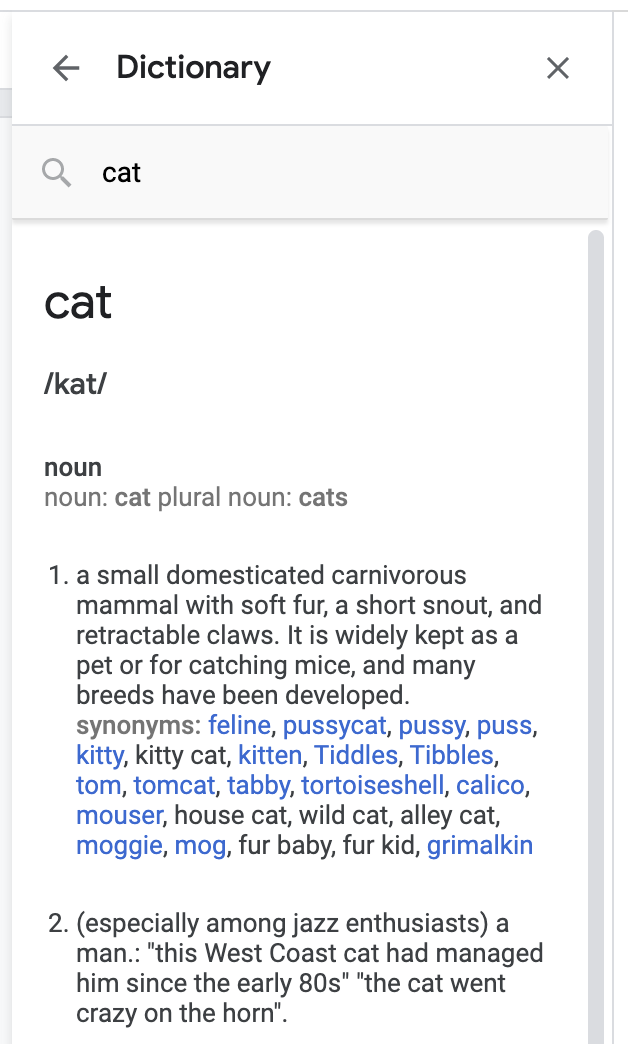 Dictionaries...
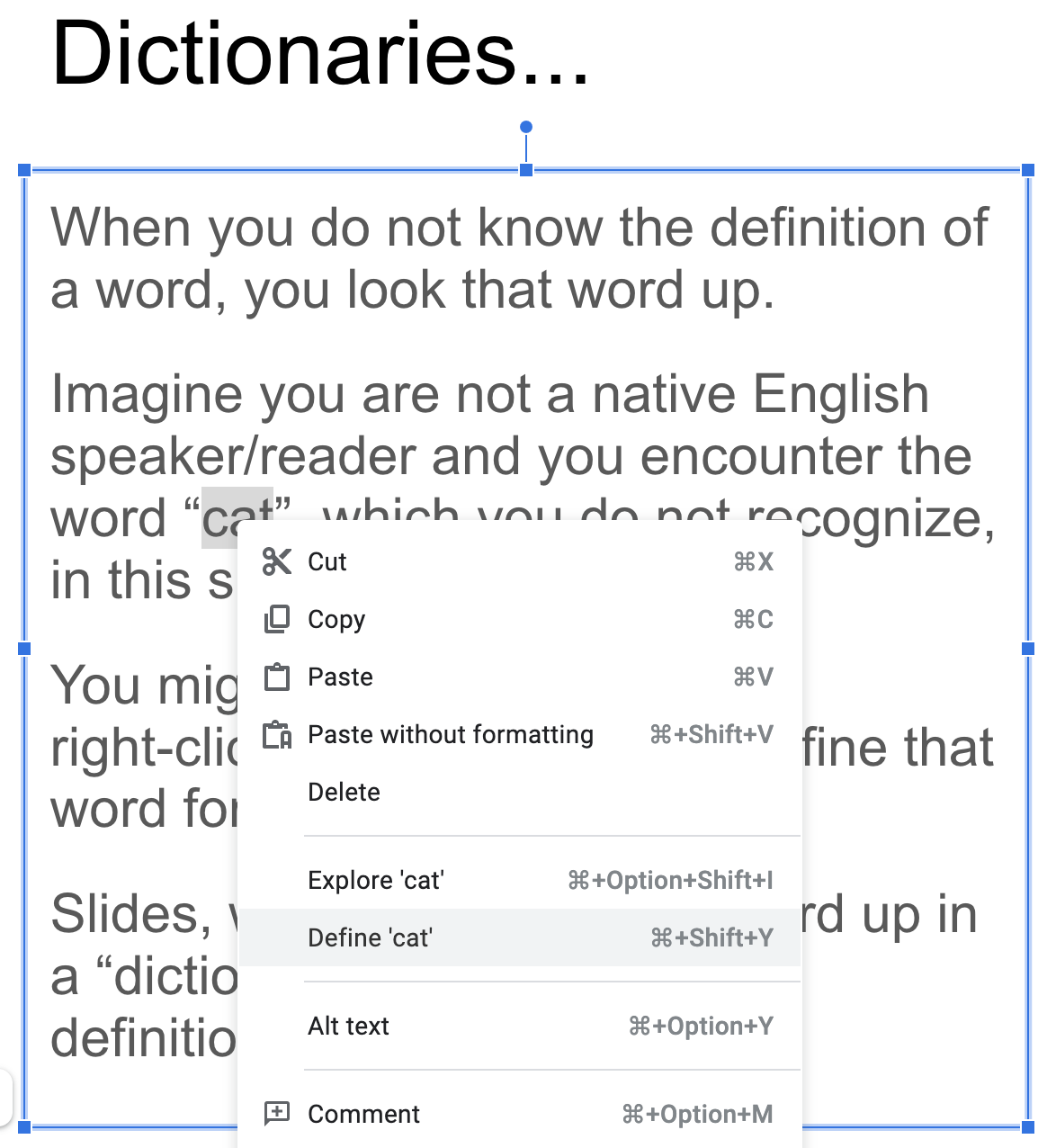 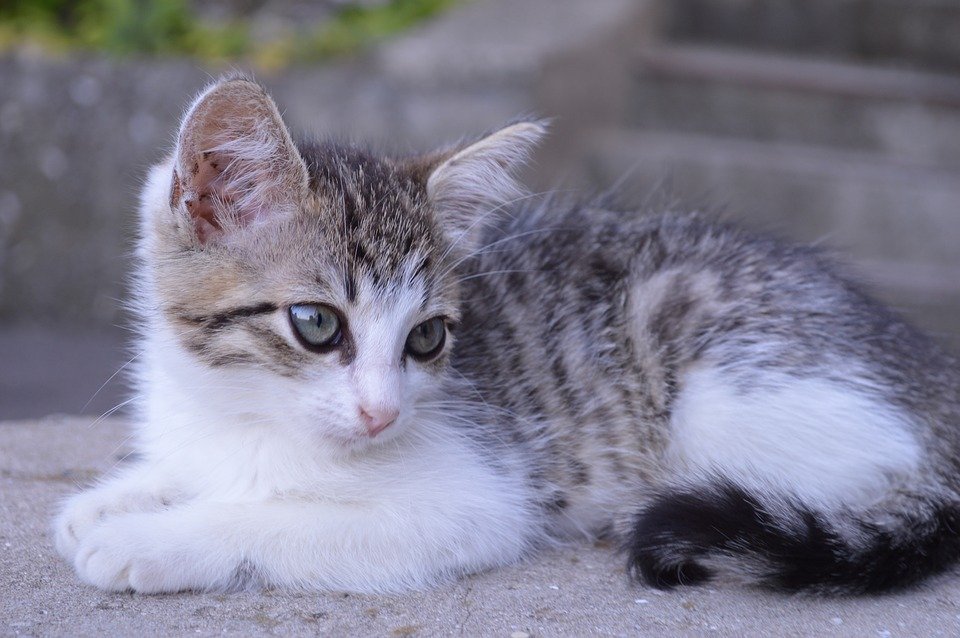 The relationship between "cat" and its definition is associative.
That is, "cat" is associated with some words describing what a "cat" is.
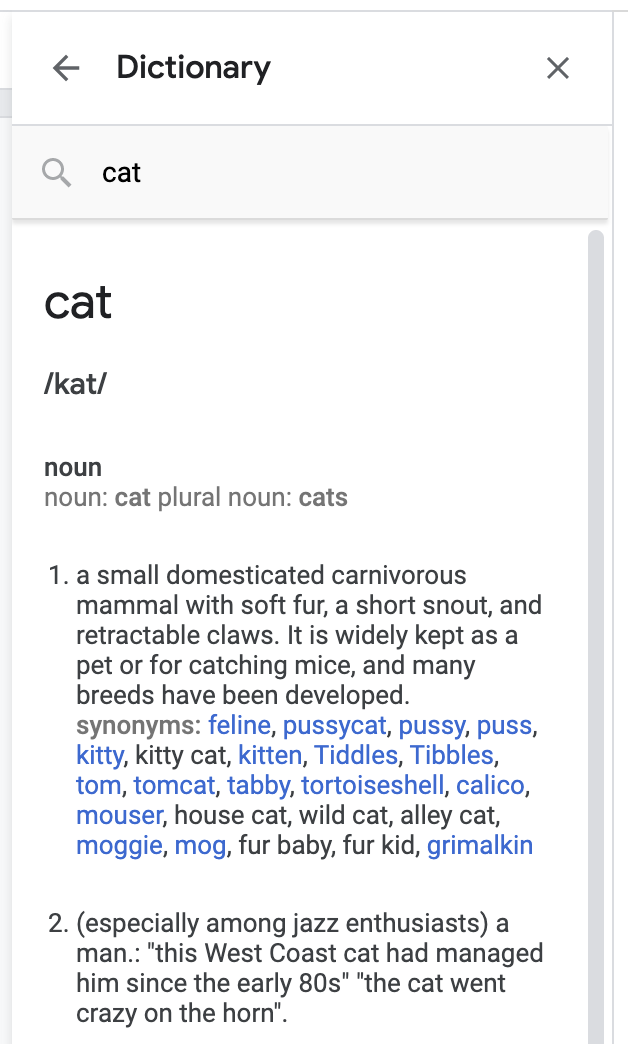 Dictionary Example
In python, a dictionary lets you look up keys, and see their associated values

Imagine a student:

Keys: Name, Major, Exam1, Exam2
Values: Poorav, English, 87.9, 91.4

To get "Poorav", you would have to ask for the student’s name
Dictionary Example
To create a dictionary, start with curly braces { }

Then, inside add key:value with comma(s) separating the pairs

Instead of accessing the values by an index, we are accessing them by providing the key
assert(Student['Name'] == "Poorav")
S_list = ['Poorav', 'English',...]
assert(S_list[0] == "Poorav")
Dictionary Example
student = {
    'name': 'Poorav', 
    'Major': 'English', 
    'Exam1': 87.9, 
    'Exam2': 91
}
To create a dictionary, start with curly braces { }

Then, inside add key:value with comma(s) separating the pairs
Dictionary Example
student = {
    'name': 'Poorav', 
    'Major': 'English', 
    'Exam1': 87.9, 
    'Exam2': 91
}
print(student['name'])
print(student['Major'])
To get a value in a dictionary, you can access it with a key

All the keys need to be unique to prevent indexing from giving different values
Output:
>> Poorav
>> English
Dictionary Methods
rabbit = {
    'name': 'Judy',
    'age': 2,
    'dislikes': 'crime'
}
rabbit['age'] = 3
rabbit['likes'] = 'carrots'
del rabbit['dislikes']
You can update or add a key/value pair by assigning the key to a (new) value

You can remove a key/value pair by writing del followed by accessing the value of the dictionary
Dictionary Methods
rabbit = {
    'name': 'Judy',
    'age': 2,
    'dislikes': 'crime'
}
rabbit['age'] = 3
rabbit['likes'] = 'carrots'
del rabbit['dislikes']
Memory
Creating a dictionary, populating it with some k,v
Dictionary Methods
rabbit = {
    'name': 'Judy',
    'age': 2,
    'dislikes': 'crime'
}
rabbit['age'] = 3
rabbit['likes'] = 'carrots'
del rabbit['dislikes']
Memory
Assign an old key to a new value
Dictionary Methods
rabbit = {
    'name': 'Judy',
    'age': 2,
    'dislikes': 'crime'
}
rabbit['age'] = 3
rabbit['likes'] = 'carrots'
del rabbit['dislikes']
Memory
Creating a new key/value pair
Dictionary Methods
rabbit = {
    'name': 'Judy',
    'age': 2,
    'dislikes': 'crime'
}
rabbit['age'] = 3
rabbit['likes'] = 'carrots'
del rabbit['dislikes']
Memory
Removing a key value pair
Finishing the Tier List
Store all the tier sets in a dictionary
Add code to let someone add a food to the list
Ask for the tier they want to add to
Ask for the food they want to add
Add the food
Print out the dictionary
Input/Output
>> Tier: A
>> Food: French Fries
>> <The Dictionary>
Miscellaneous
In operation, += operation, Empty
my_list = [1, 2, 3, 4, 5]
print(1 in my_list)        # True
print(6 in my_list)       # False
my_tuple = (1, 2, 3, 4, 5)
print(1 in my_tuple)       # True
print(6 in my_tuple)      # False
my_string = 'Hello'
print('ello' in my_string) # True
print('xyz' in my_string) # False
my_set = {1, 2, 3, 4, 5}
print(1 in my_set)         # True
print(6 in my_set)        # False
my_dict = {'a': 1, 'b': 2}
print('a' in my_dict)      # True
print(1 in my_dict)       # False
Check membership
The in operator evaluates to True if the thing on the left is inside the thing on the right

Note: for a dict, in only is True if the value on the left is a key
Casting
my_string = 'Hello'
print(list(my_string))
print(tuple(my_string))
print(set(my_string))
print(list(set(my_string)))
For the most part, you can cast between lists, strings, tuples, and sets.

Though, casting to a set will remove duplicates

Can’t cast to a dictionary (yet) since we don’t have key/value pairs
Output:
>> ['H', 'e', 'l', 'l', 'o']
>> ('H', 'e', 'l', 'l', 'o')
>> {'H', 'l', 'o', 'e'}
>> ['H', 'l', 'o', 'e']
Empty
empty_string = ''
empty_list = []
empty_tuple = ()
empty_set = set()
empty_dict = {}
empty_string += 'Hello'
empty_list.append('Hello')
empty_tuple += ('Hello',)
empty_set.add('Hello')
empty_dict['Hello'] = 'Hello'
Sometimes, you don’t know what data you want inside your list, dict, etc.

For that, you can start with an empty version (contains no data) then add to it
Note: For Tuples and Strings, this isn’t appending to the old one. It is creating a new one then assigning it to the old variable
Looping
Using Loops with our data structures
For Loops
my_set = {1, 2, 3, 'a', 'b'}
for element in my_set:
    print(element)
Dictionaries and Sets are both iterable, so we can loop through them with a for loop

Here’s a for loop with a Set.

Since sets don’t have an order, the order of items appearing in the loop is not controlled
Output
>> 1
>> b
>> 3
>> 2
>> a
For Loops
my_dict = {
    'name': 'John',
    'age': 30,
    'height': 1.80
}
for key in my_dict:
    print(key, my_dict[key])
Dictionaries and Sets are both iterable, so we can loop through them with a for loop

Here’s a for loop with a Dictionary. Notice it loops through the KEYS (not the values), and the order they are looped through may change.
Output
>> age 30
>> name John
>> height 1.8
For Loops
my_dict = {
    'name': 'John',
    'age': 30,
    'height': 1.80
}
for value in my_dict.values():
    print(value)
Dictionaries and Sets are both iterable, so we can loop through them with a for loop

If you want to loop through the values only, use the .values() method.
Output
>> John
>> 1.8
>> 30
Recap + Closing
Let’s review
Data Structure Differences
For characters.
Sort-of a DS
For Data you want to change later
For Unique Data
For data that has keys and values
For Data you don’t want to change
And there are even more!
Python Data Types
Sequence
Numeric
*Values in sets are unchangeable, but items can be added/removed
**Dicts ordered as of python 3.7
List Functions To ADD/REMOVE
What did we learn?
Data Structures
Store a number of values together, in some specific order
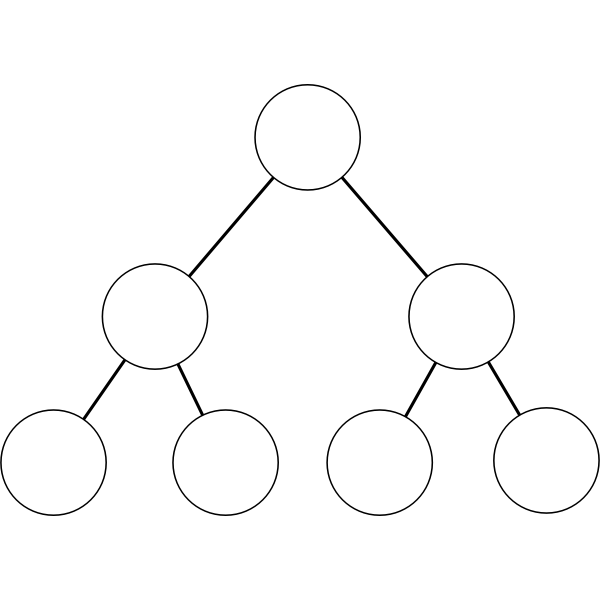 Sets
A Data structure for holding unique values
Misc.
In operator, casting between data structures, making empty versions
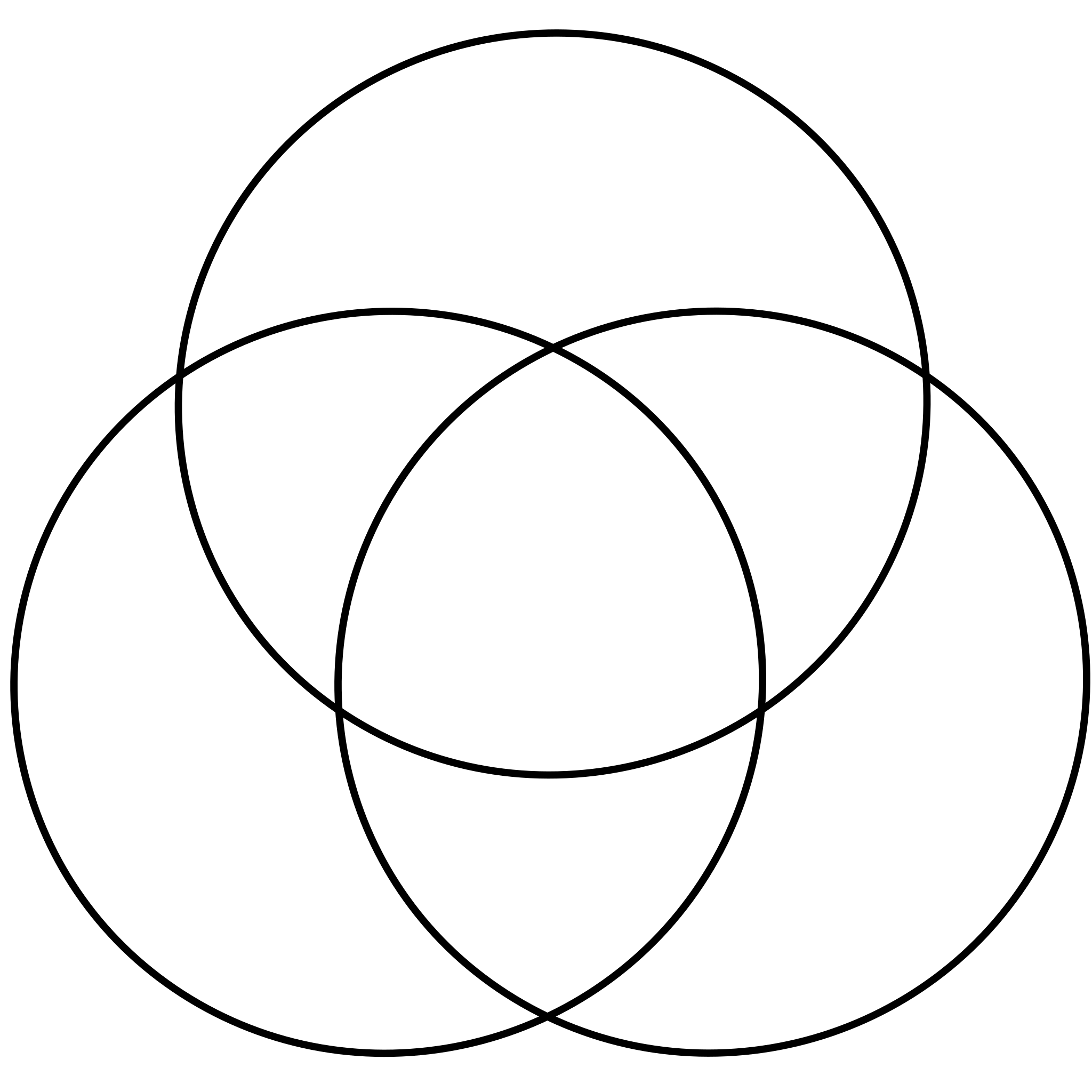 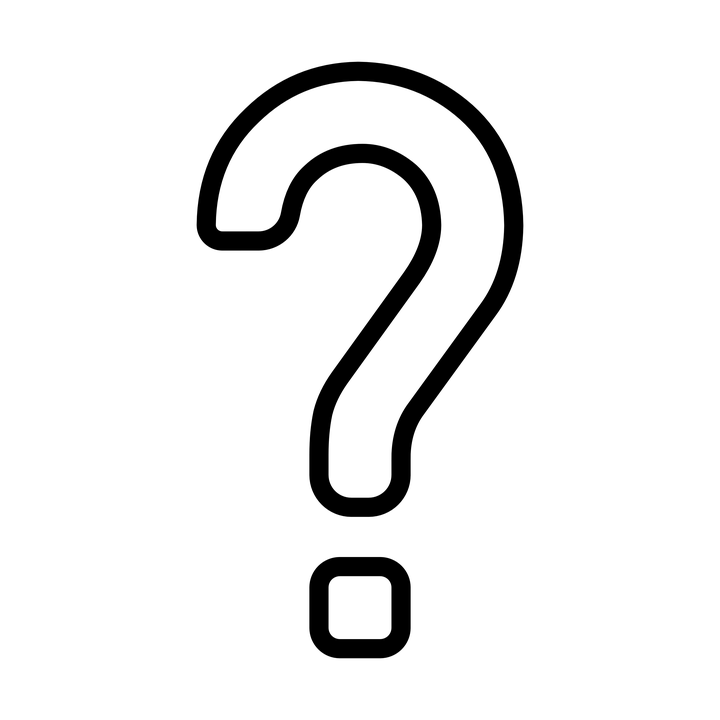 Dictionaries
A data structure for holding key-value pairs
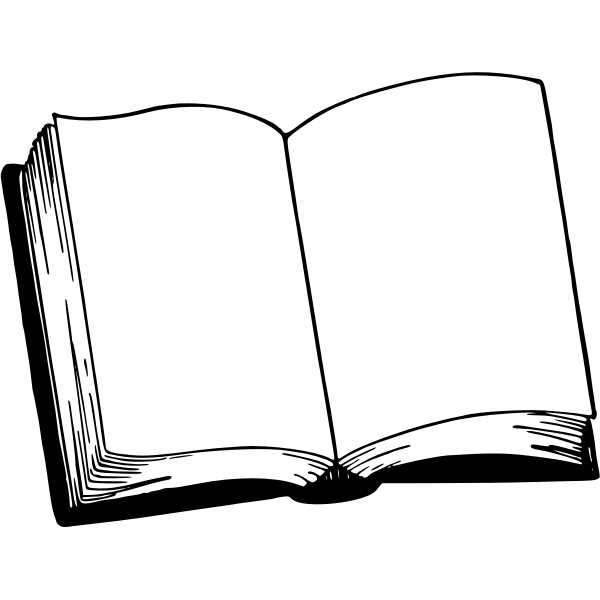 Announcements
Participation 6 due Thursday
Quiz 6 due Thursday
Lab on Friday